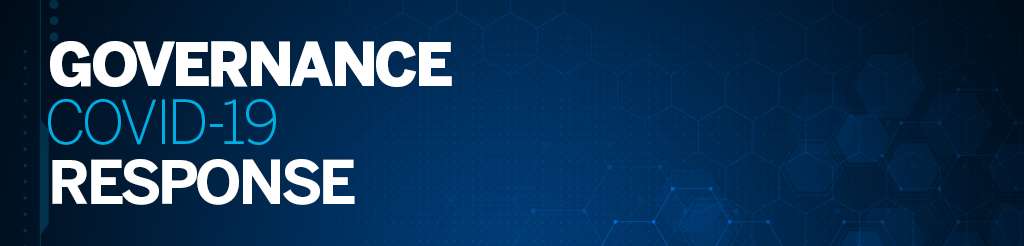 Agile Treasury Operations during COVID-19
April 19, 2020
Agile Treasury Operations during COVID-19
Context
	
2) Ensuring Business Continuity	
	
3) Operationalizing Emergency Arrangements for Core Treasury Functions	

4) Post-Pandemic Environment — Recovery, Reconstruction, and Resilience
2
Agile Treasury Response: The Global Context
Governments facing unique challenges of COVID19:
Responding to unprecedented health, economic and social demands
Keeping Government functioning
Critical requirements for Treasury Operations:
How to fast-track fund-flows to the right direction
How to ensure transparency and efficiency

This paper calibrates Treasury lessons learned to deal with this unique challenge - Agile Treasury Operations during COVID-19
3
Agile Treasury Operations during COVID-19: The three buckets
Ensuring Business Continuity
Operationalizing Emergency Arrangements for Core Treasury Functions
Managing  Post-Pandemic Environment
Internal Coordination
Communication Planning
Monitoring and Iterating Business Recovery Plan
Determine Legal Provisions and Critical Business Functions
Carry Out Rapid Business Process Review and Issue Interim Treasury Instructions
Business Continuity Planning
Disaster Risk Financing Mechanisms
Systems Readiness
4
Agile Treasury Response: Ensuring Business Continuity
Trigger emergency treasury actions with built in flexibility and responsiveness
Ensure core requirements of transparency and accountability
Build response on principles of good financial management
Minimize the impact of disruption – Internal Treasury Coordination
Constitute Treasury Crisis Management Committee
Operationalize Spatial Distance
Deploy Staff – Develop roster and shifts; Maximize HBW; Prepare succession plan
Prepare  Communication Plan
Communicate, consistent, coherent, fact-based information through established plan
Monitor and iterate Business Recovery Plan
Implement Monitoring Plan
Appoint Feedback Officer
Gather feedback from key line ministries and service delivery units and improve iteratively and consistently
5
Agile Treasury Response: Operationalize Emergency Arrangements
Legal Provisions, Critical Business Functions and Interim Treasury Instructions
Payment Processing
Assess existing legal provisions to deal with emergencies
Identify Treasury critical business functions
Carry out rapid business process review and issue interim Treasury Instructions – key processes outlined below
Payment Processing: prioritize payments, minimize payroll changes, fast-track COVID payments, and de-prioritize payments that can be delayed 
Use digital payments wherever possible
Cash Management and Funds Flow
Fiduciary Oversight and Reporting
Adopt emergency measures for cash management and funds flow; sweep all government funds into Treasury Single Account (TSA); ring-fence donor funds 
Review authorization limits
Use direct transfers to service delivery units; centralized payments for pooled procurements; maintain coordination with parliament
Publish Budget Execution Reports weekly, monthly, quarterly, and ideally daily
Ensure audit trail for all transactions
Track COVID-related funding through IFMIS, special codes, work-arounds
Set-up red alerts for frauds  
Devise procedures to accept digital documents/scanned documents
6
Agile Treasury Response: Post-Pandemic Environment Recovery, Reconstruction, and Resilience
COVID-19 may well establish a new normal for many aspects of how everyone works and functions. Future preparedness must be a high priority in treasury operations. Governments must think about second- and third-generation reforms beyond the immediate response in order to enhance business continuity, safety, and trust.
Prepare or strengthen the treasury’s business continuity plan and disaster recovery plan
Strengthen IT systems & security and infrastructure including system capabilities 
Measure progress on recovery
Business Continuity Planning
Disaster Risk Financing Mechanisms
Anchor responses through a disaster risk financing strategy
Establish contingency funds, where not in place
Open Special Purpose Accounts
Expand the coverage of Treasury Single Account
Promote GovTech (use of technology in Governance)
Support stimulus package processes
Strengthen the post-audit / reviews by Ministries and Internal Audit
Coordinate with Supreme Auditing Institution (SAI) for external oversight:
Systems Readiness
7
Snapshot recap
Ensure business continuity for treasury operations
Operationalize emergency arrangements
Manage the post-pandemic environment
8